Букет здоровья
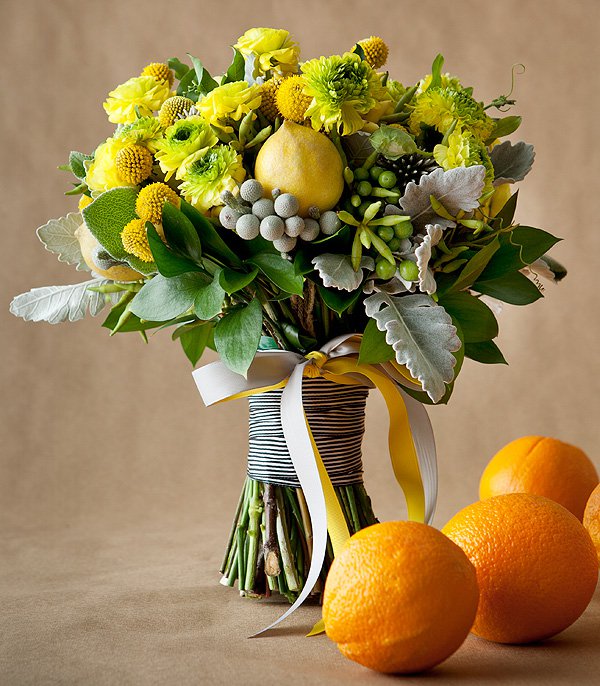 Вот просмотрите натюрморт —Букет из фруктов всем на радость,Они полезней, чем халва и торт,В нем витамины, а не только сладость!Энергию они Вам придадут,Естественный румянец обеспечат,Как будто в сад эдемский отведутИ там от всех недугов вмиг излечат!
Подготовила воспитатель: Кудрявцева Алла     Александровна.
МБДОУ д/с №1 «Колокольчик»
.
 Букеты из фруктов набирают все большую популярность.
 И это неудивительно.
 Ведь такой букет не завянет, постояв некоторое время в вазе.
 Букет из фруктов и глаз порадует, и его  можно скушать.
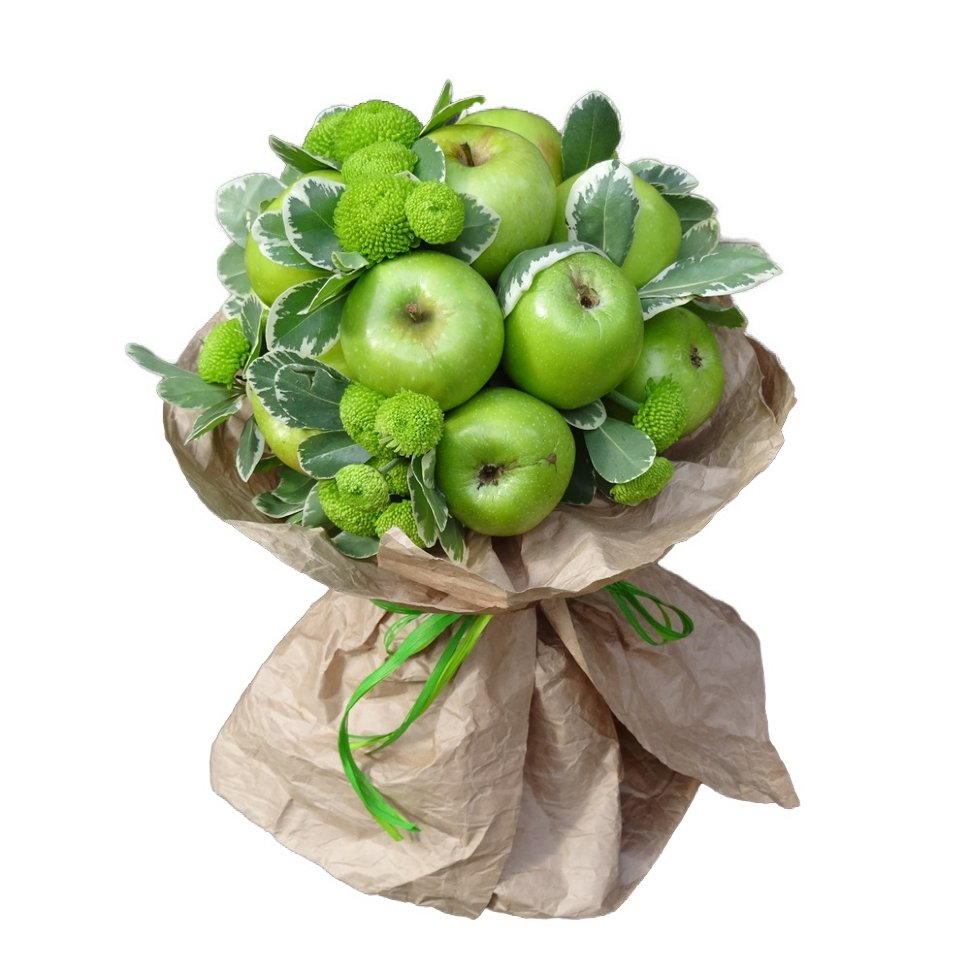 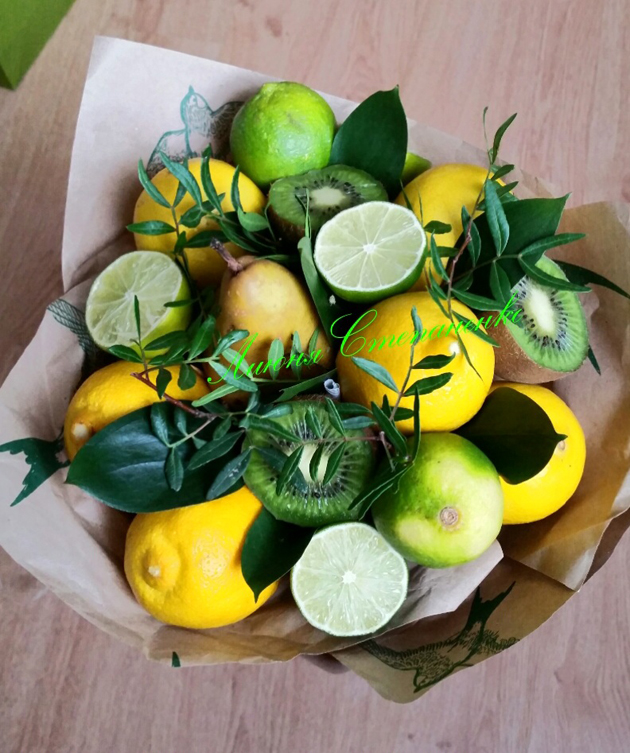 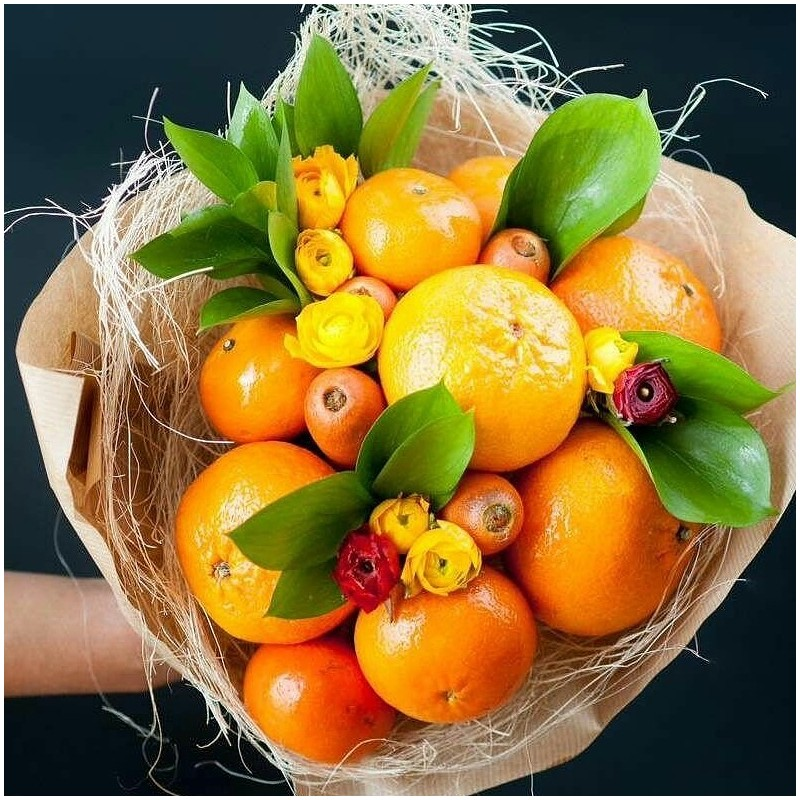 Сладкие фантазии!
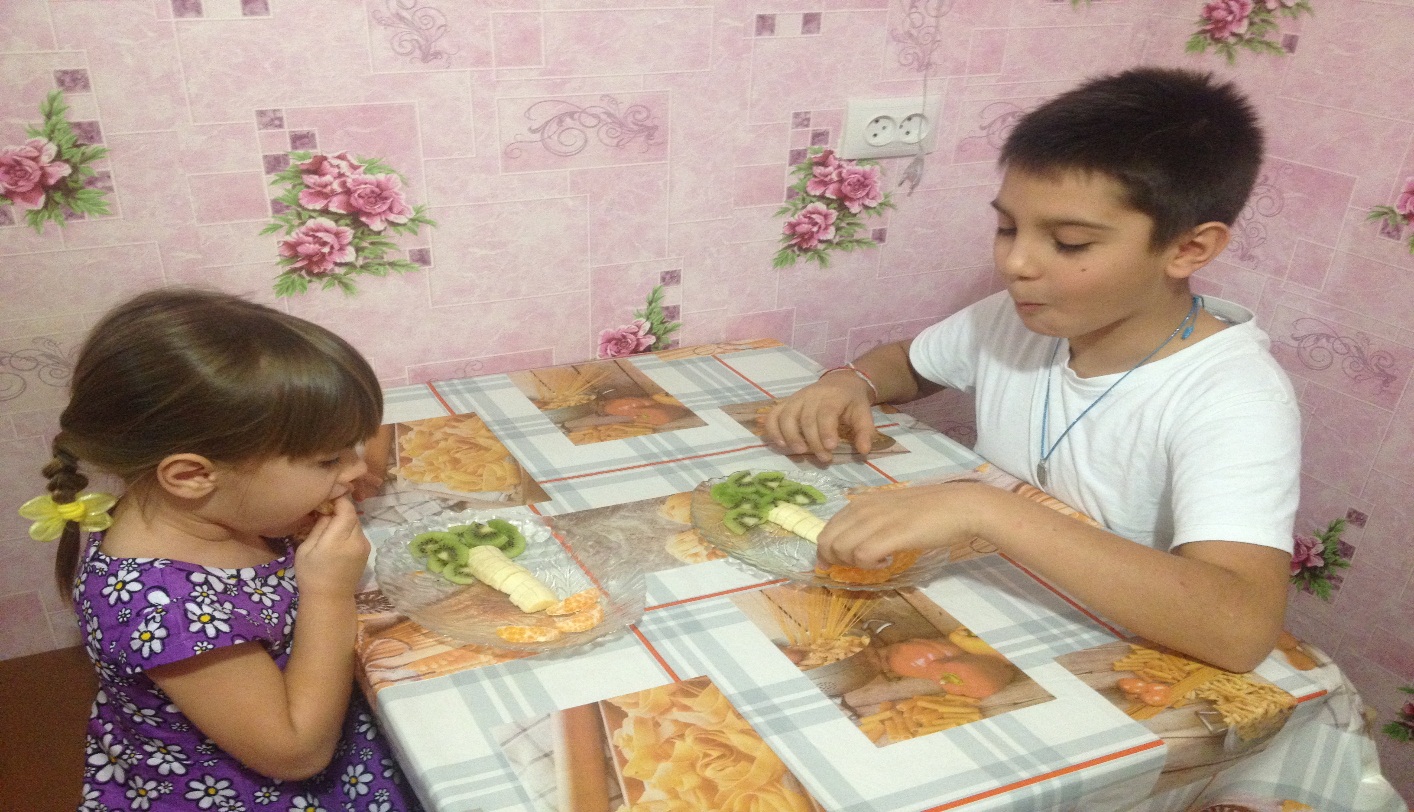 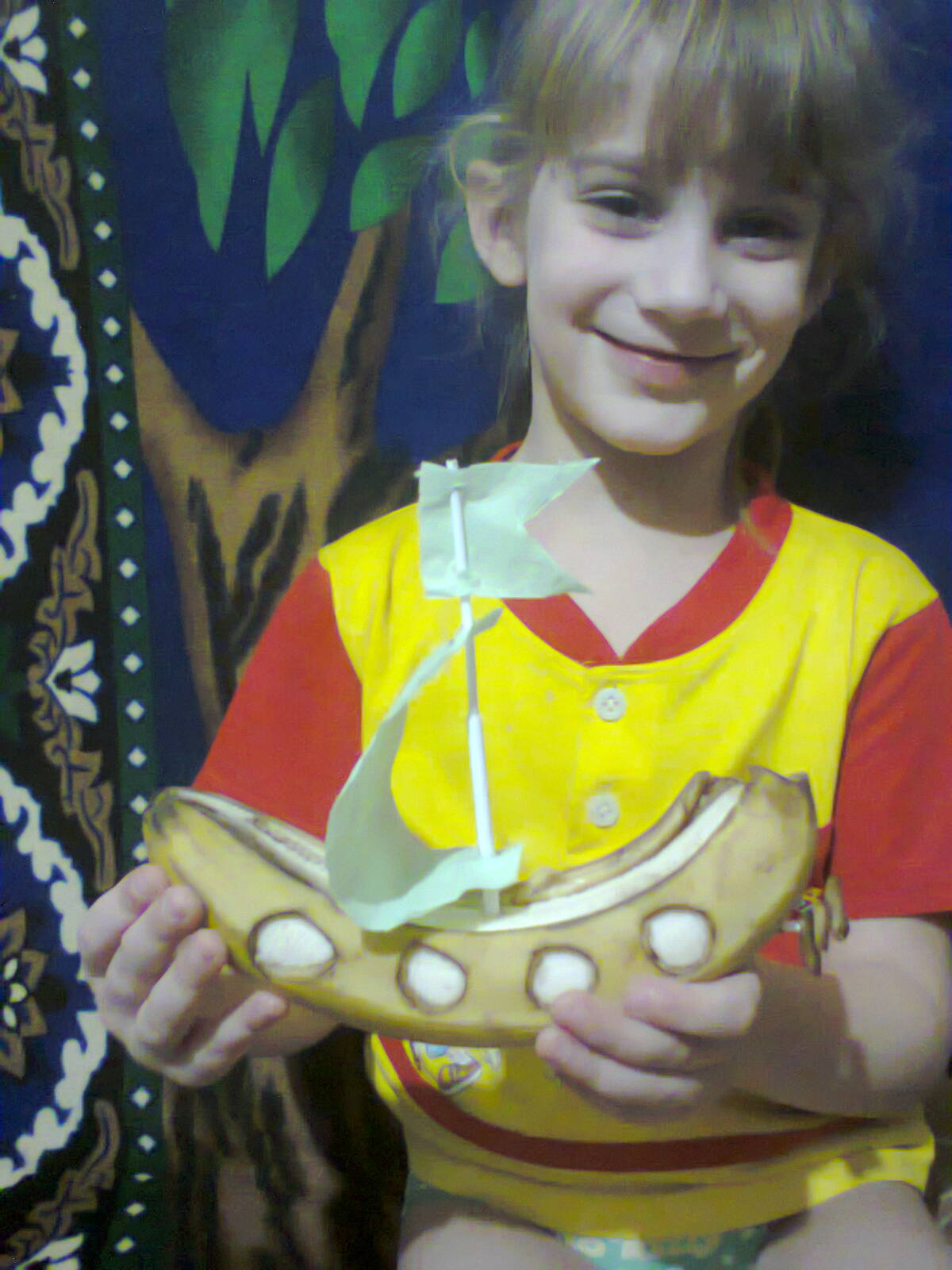 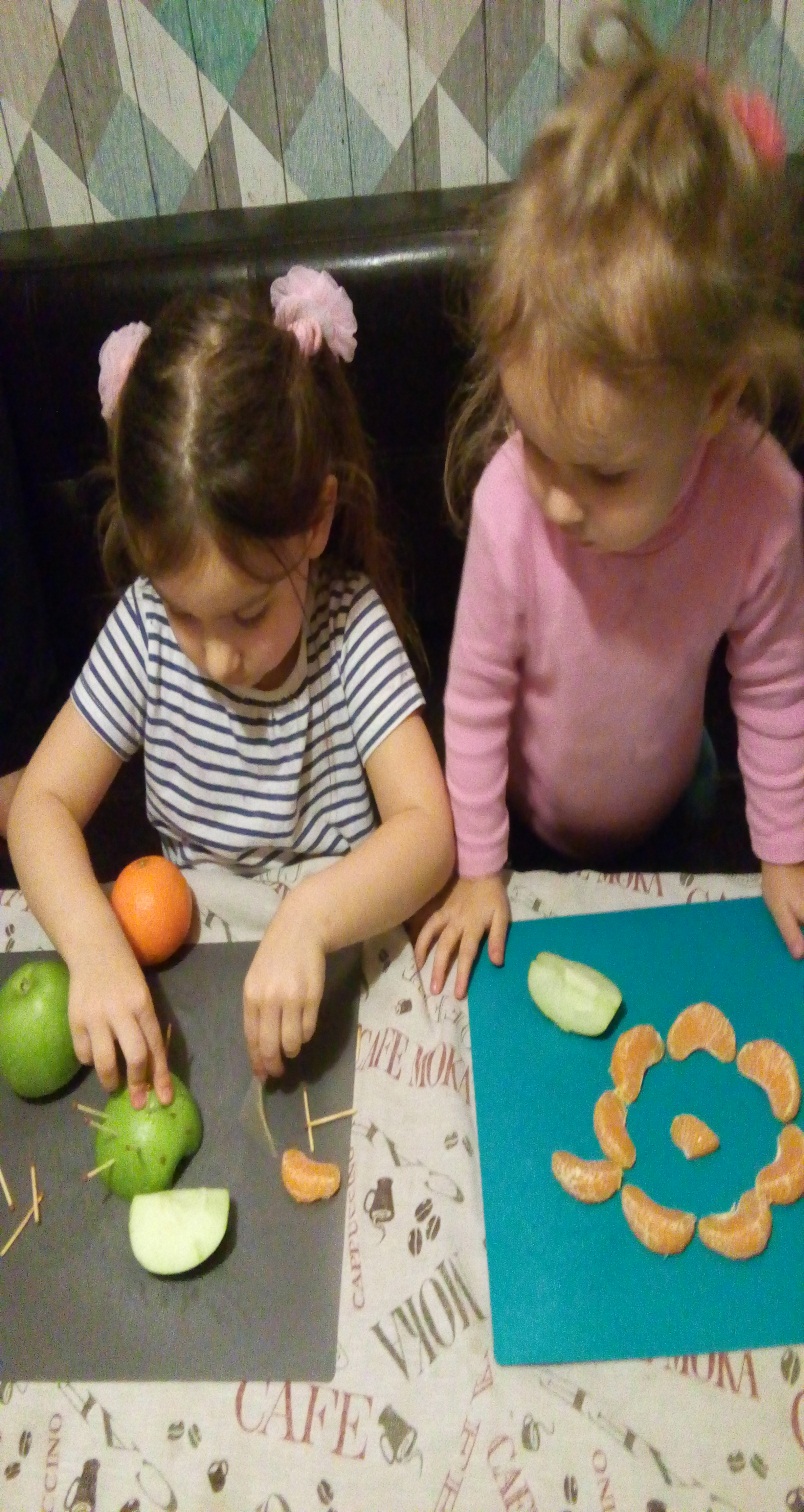 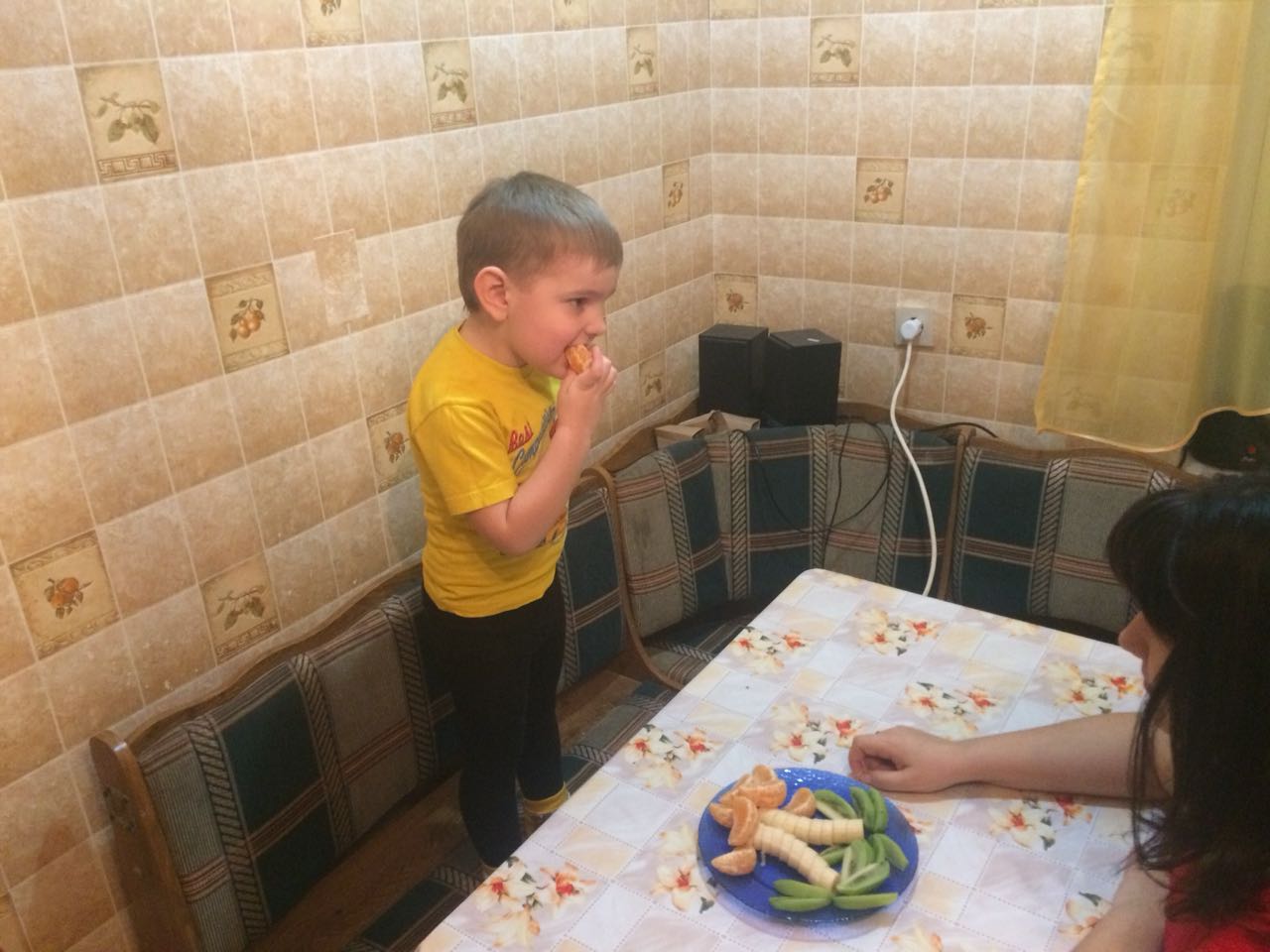 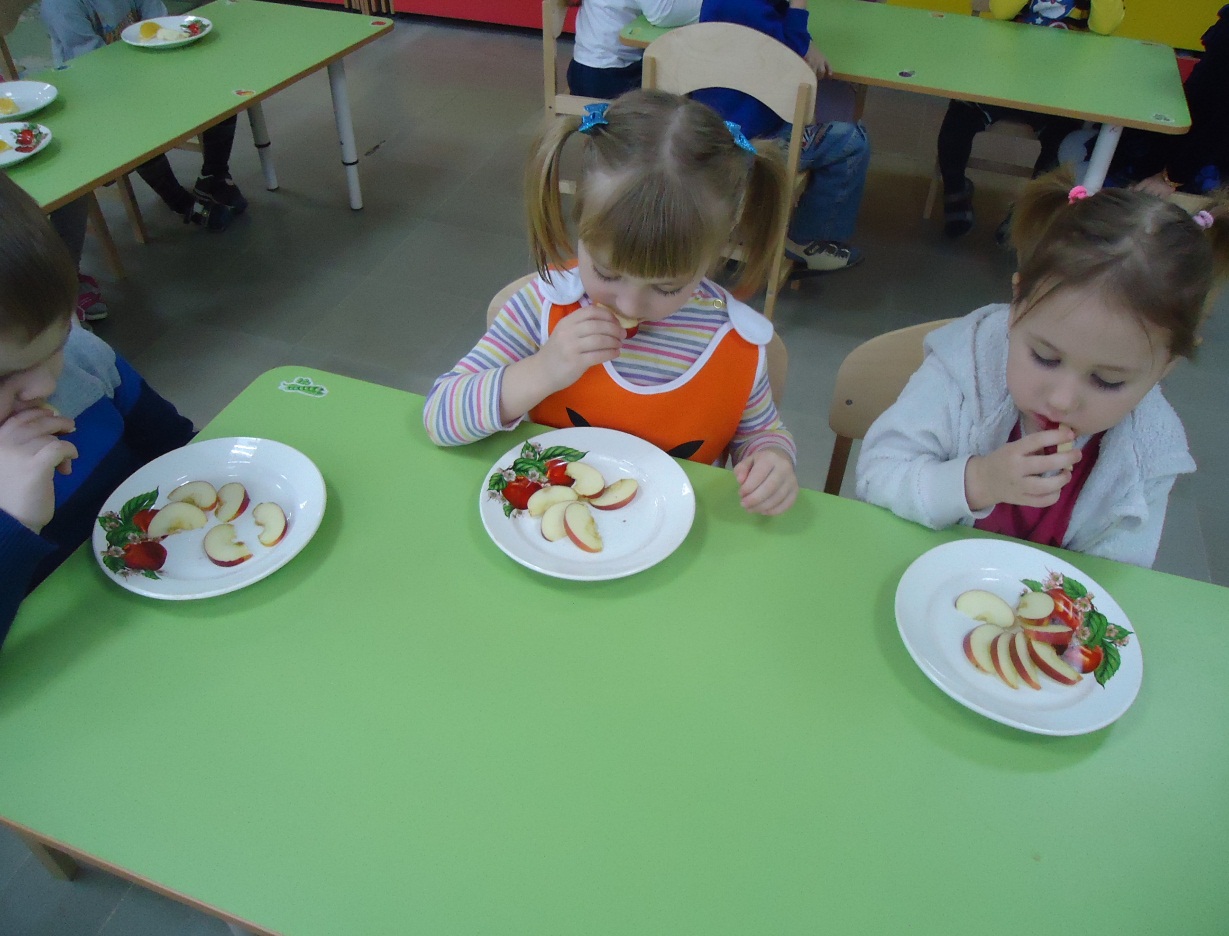 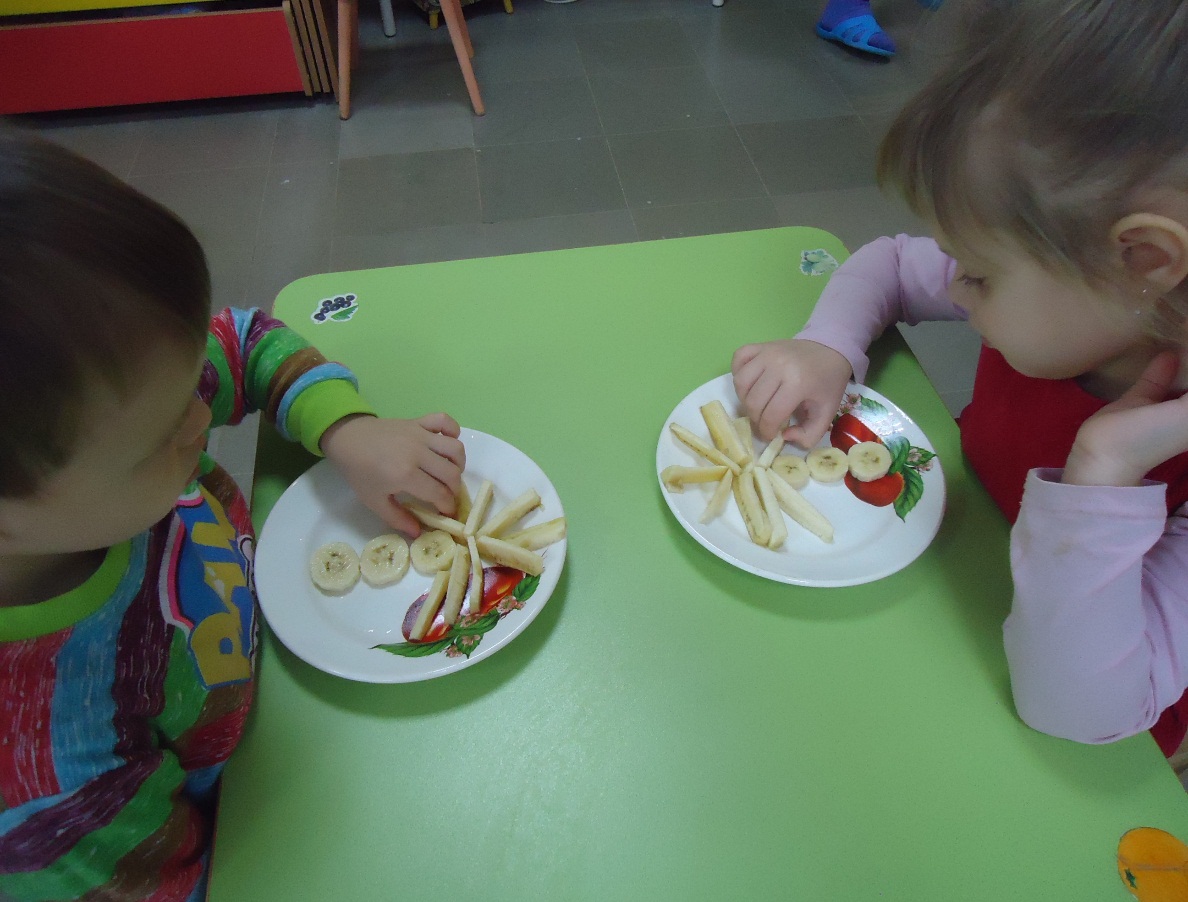 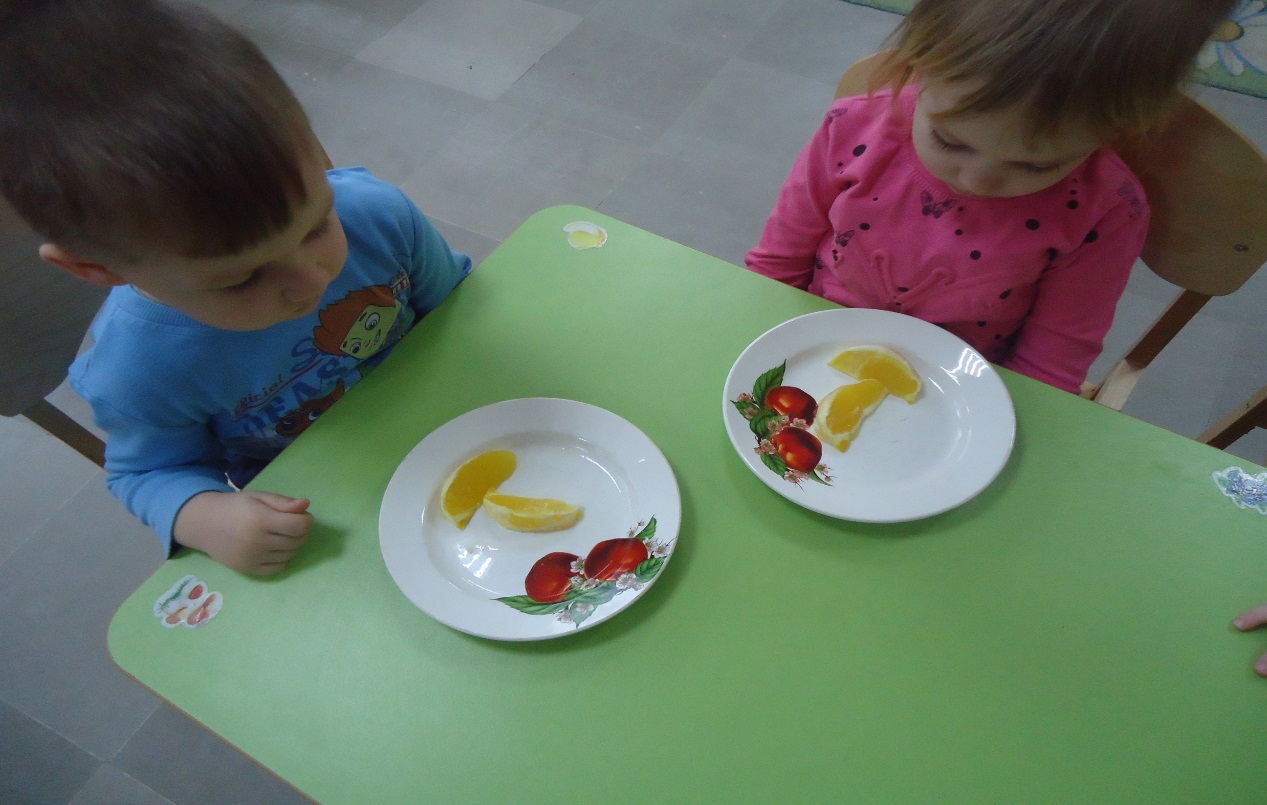 Создание букета
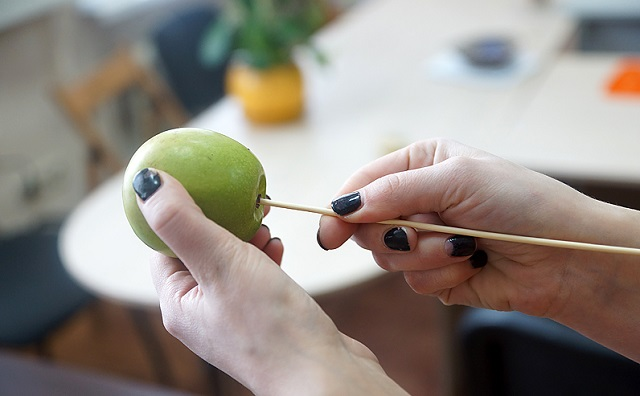 История «Наливное яблочко»
В Персии есть легенда о сорока яблоках. Там считают, что если загадаешь желание, а затем съешь одно за другим сорок плодов, предварительно подув на каждый, – желание непременно сбудется.
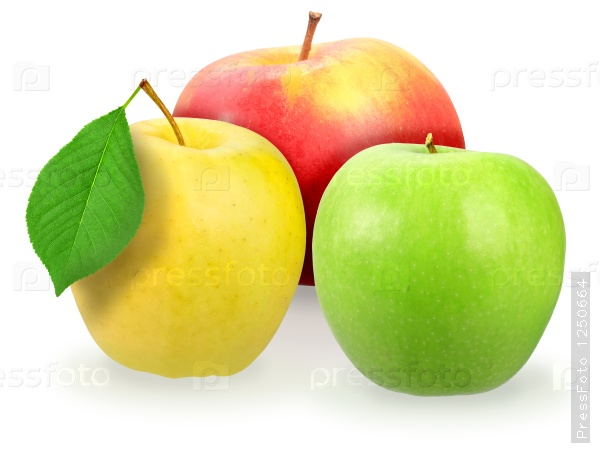 А знаете ли Вы почему мандарины - символ Нового Года?
Давным давно, примерно 1000 лет назад, в Китае по учению Фэн-Шуй, мандарины были символом  богатства, успеха, любви, счастья и долголетия. Приходя в гости, китайцы приносили с собой пару ярко-оранжевых плодов, тем самым обозначая, что он желает хозяевам  финансового благополучия, долгой и счастливой жизни. Уходящему гостю тоже давали пару мандаринок. Потому что  пара мандарин на китайском языке близко к значению «золото» и обозначало богатство.
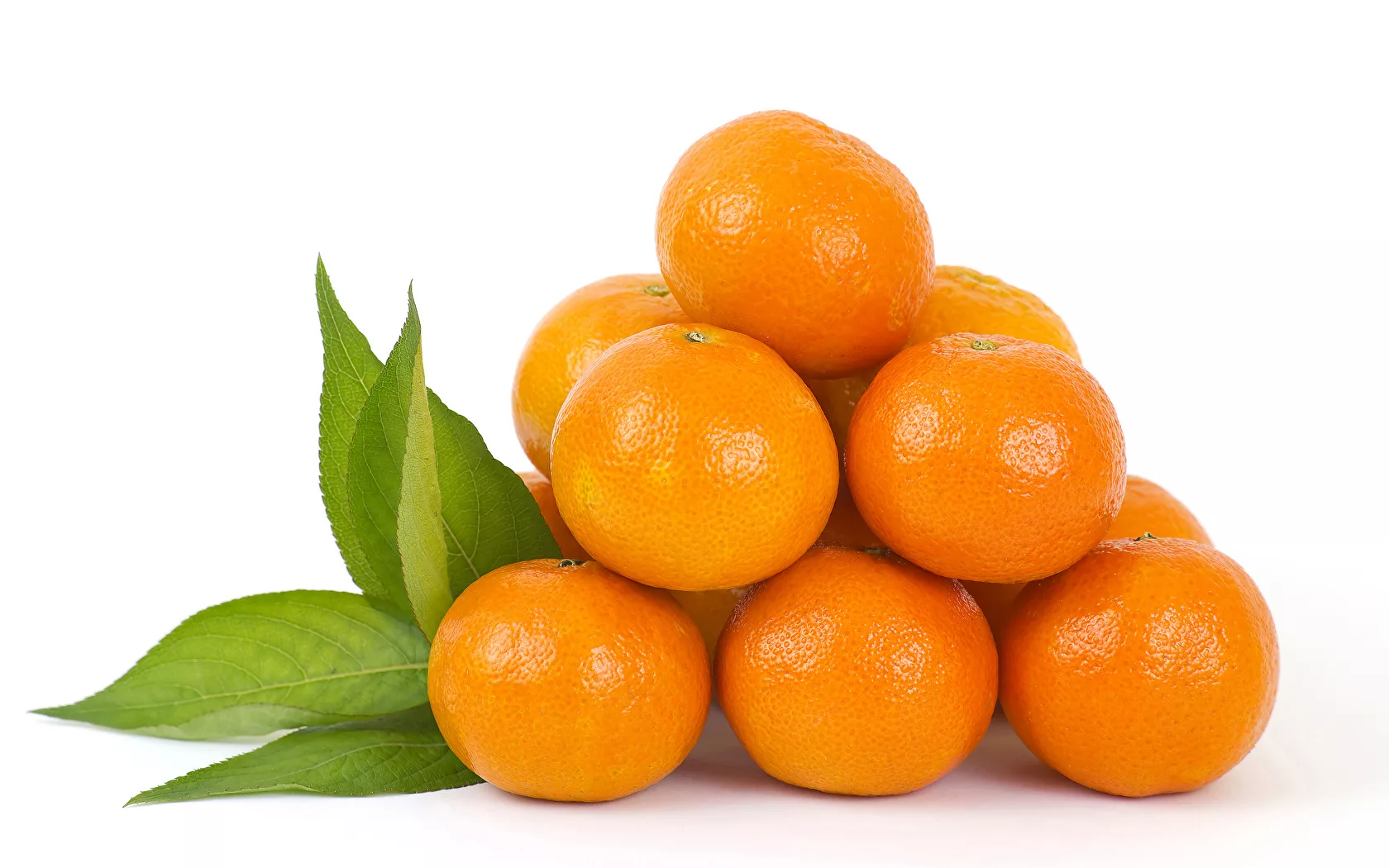 Лимон
                                     По сказаниям древней Греции, солнечные, золотые плоды лимона были подарены богине Гере
                               на ее свадьбу с Зевсом. Вырастила их сама Гея-богиня земли.
                               Они заключали в себе волшебную силу продлевать молодость и красоту.
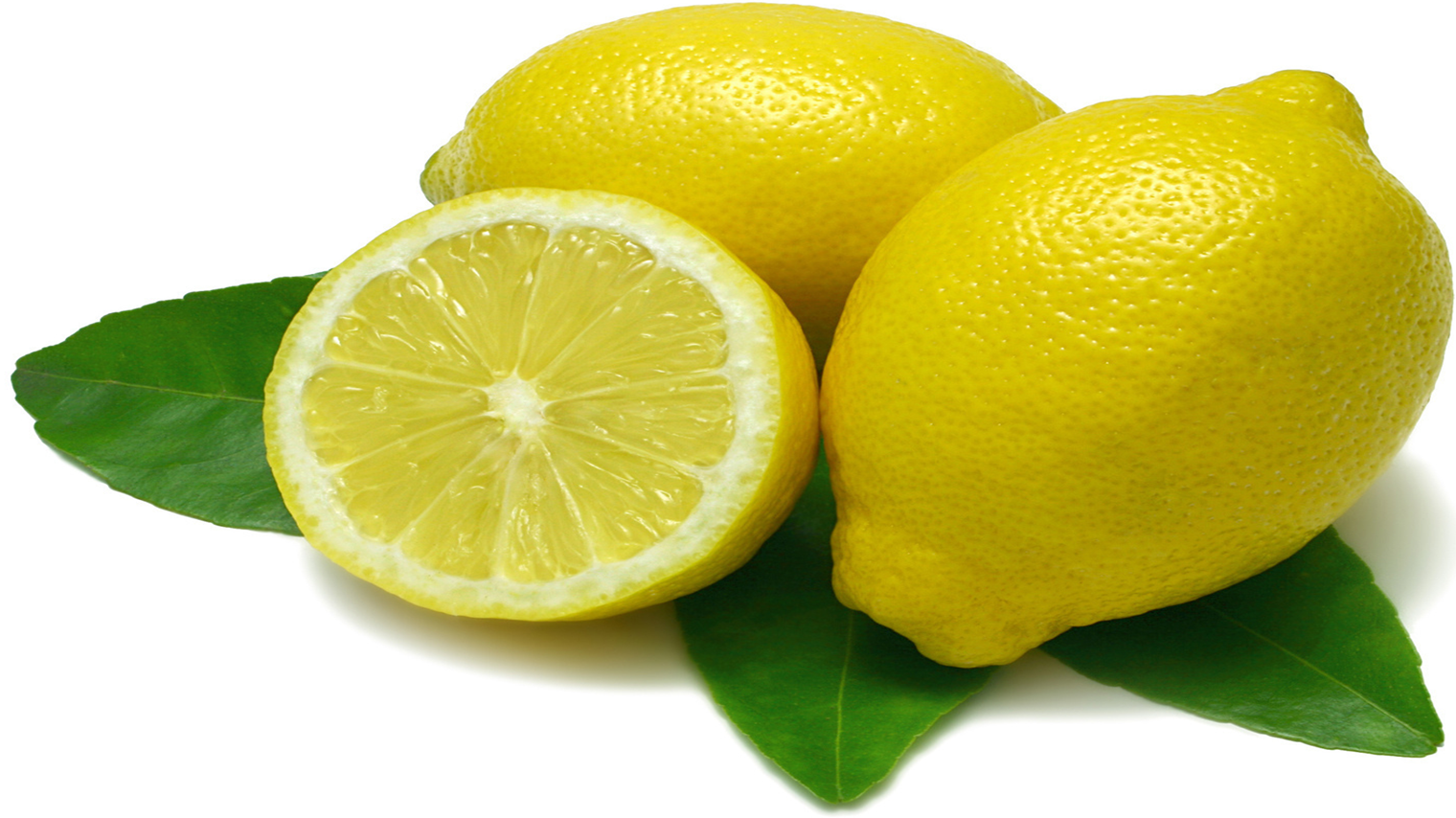 Аксессуары для декора.
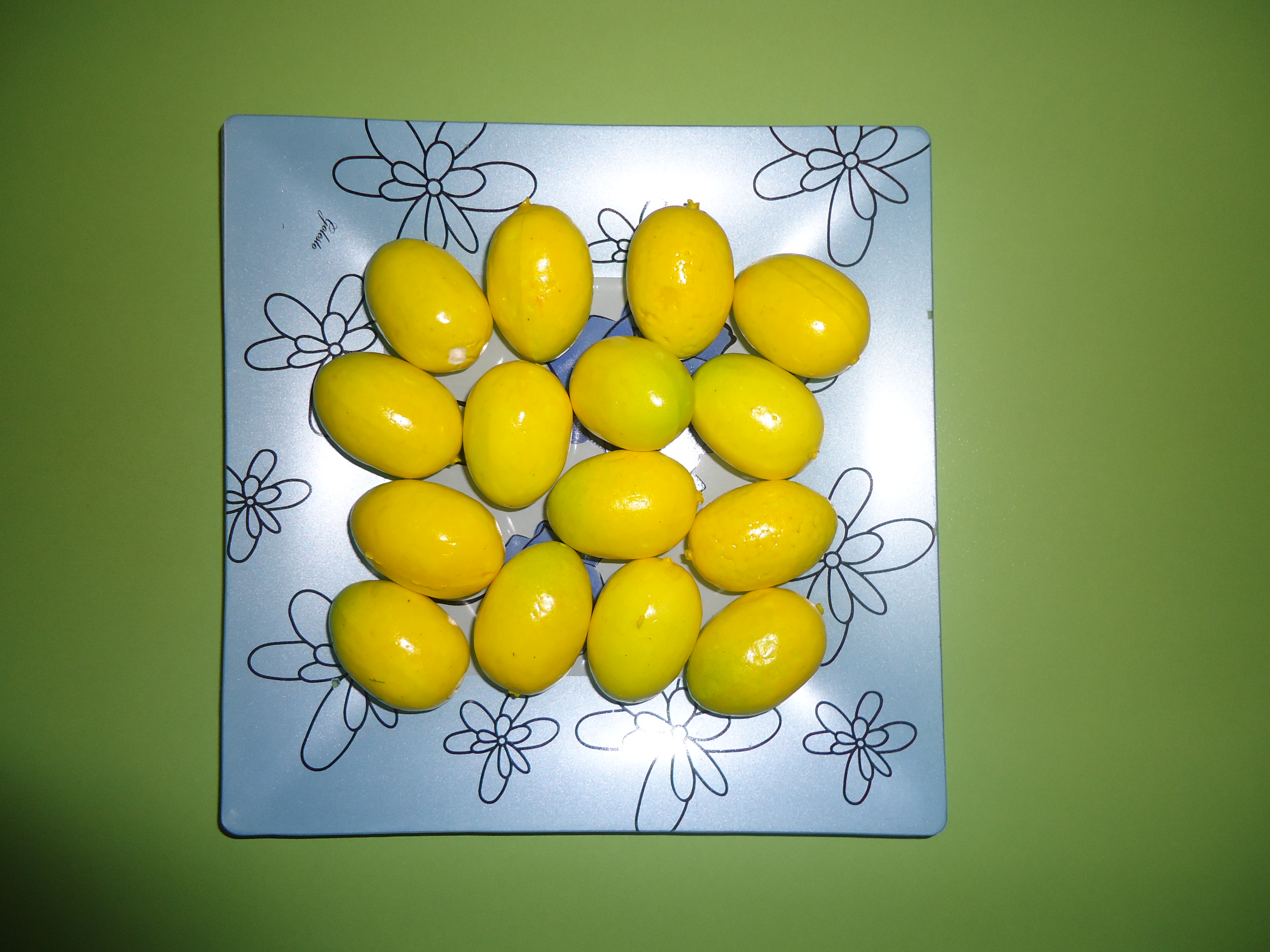 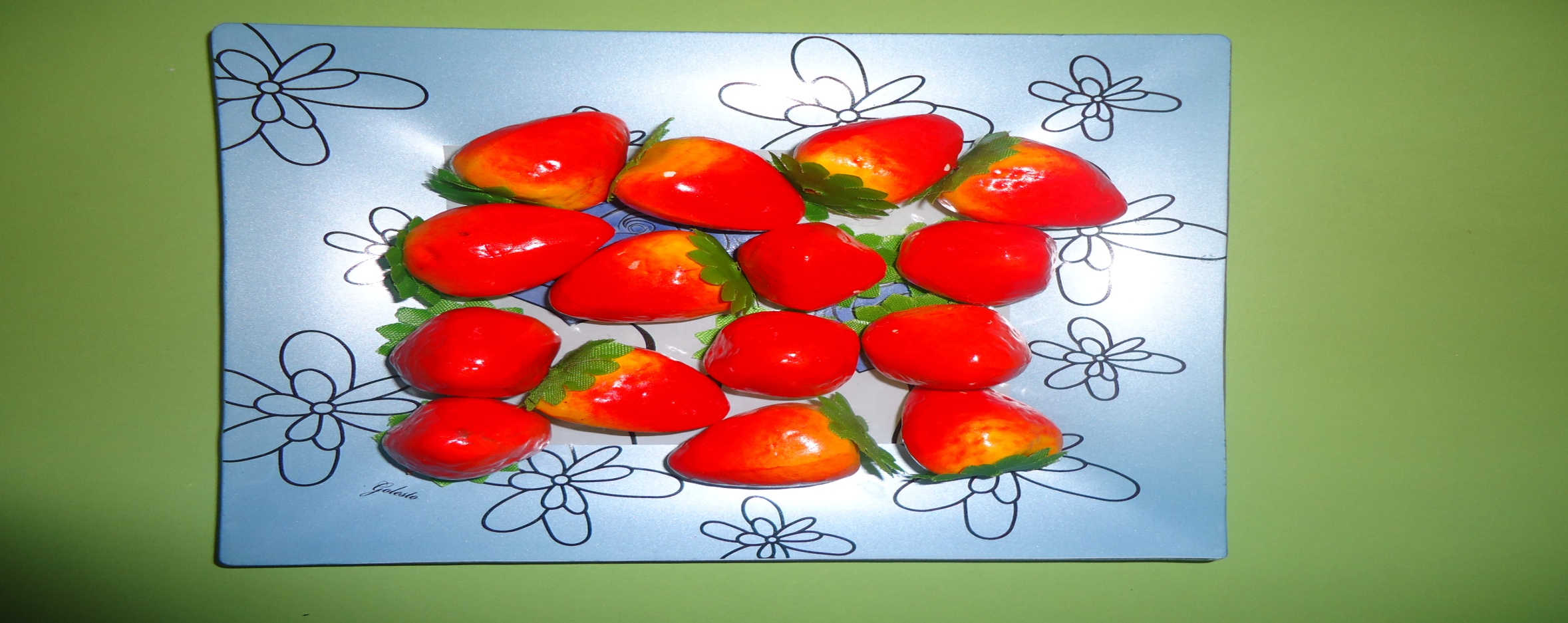 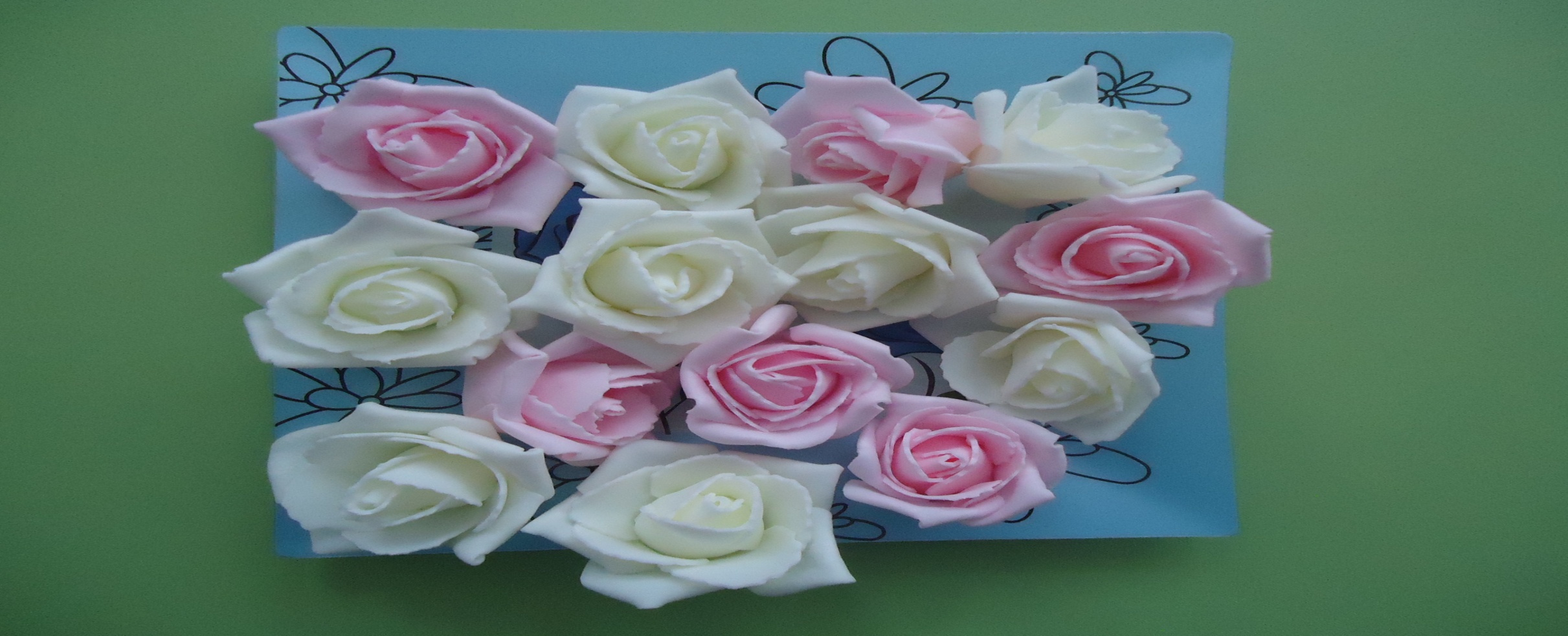 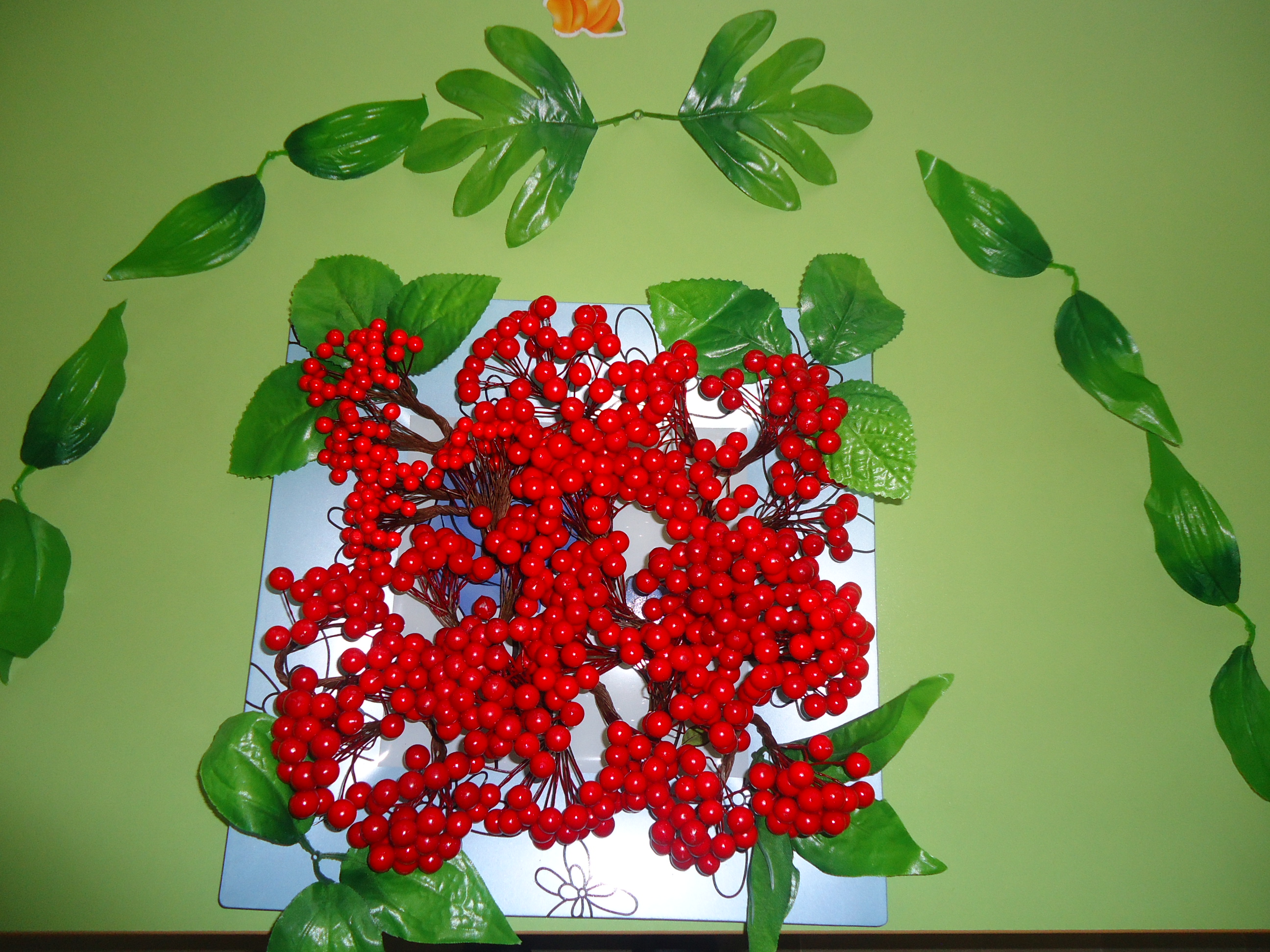 Соберем букет здоровья
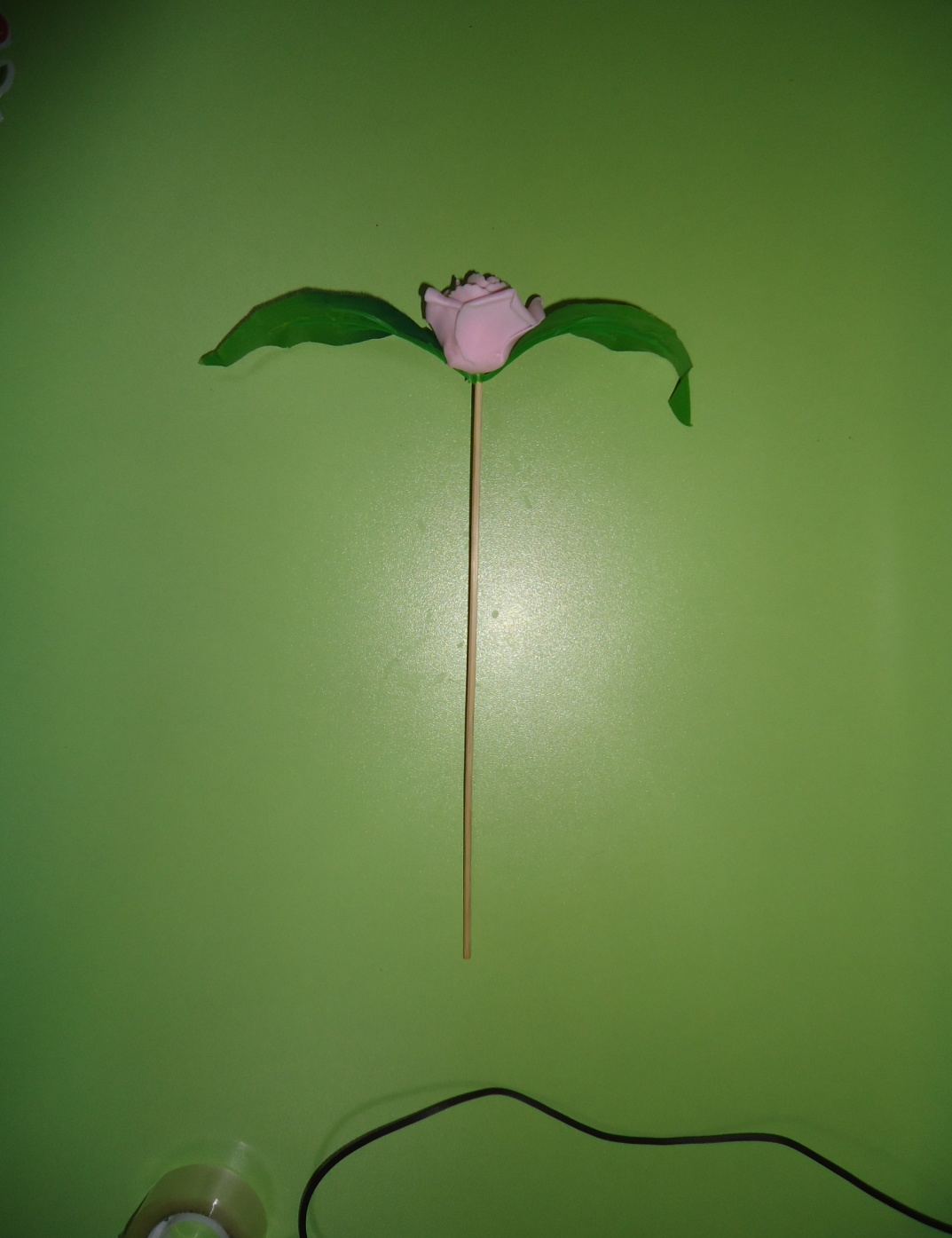 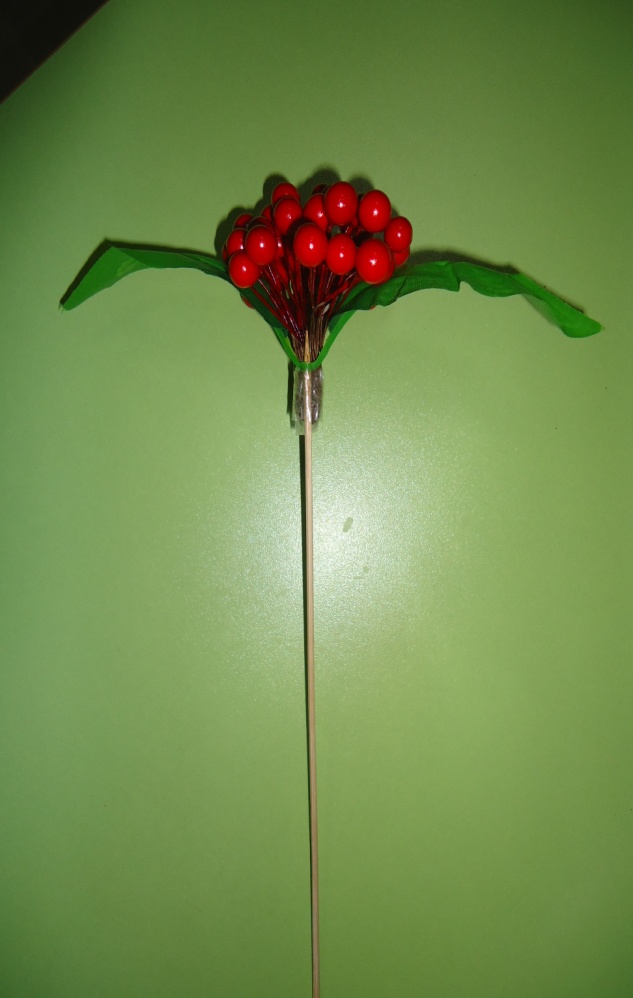 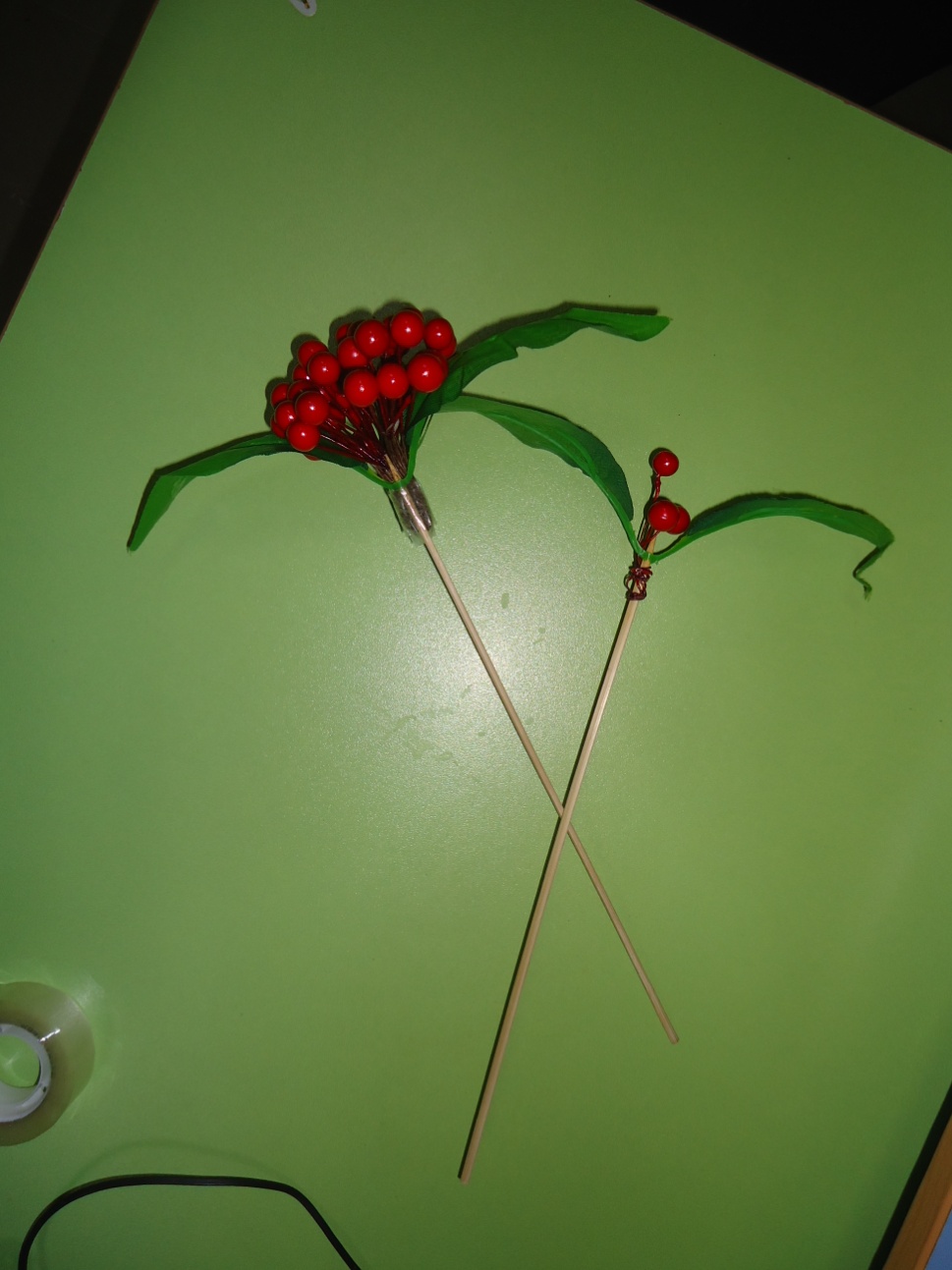 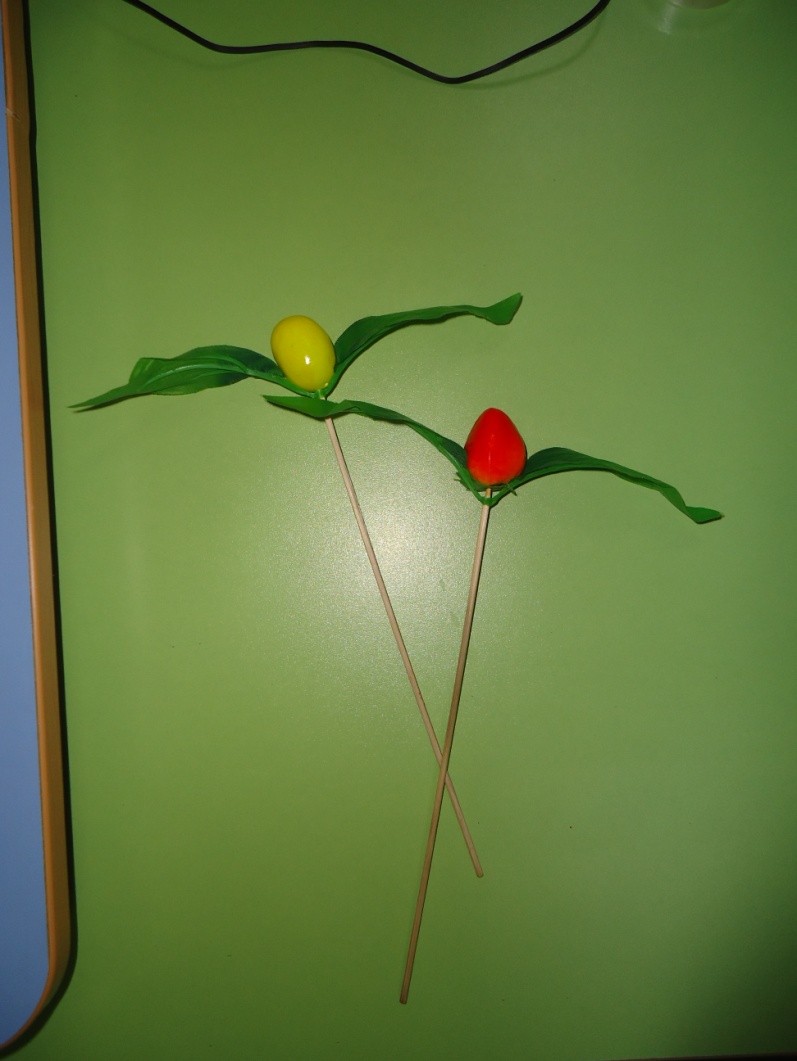 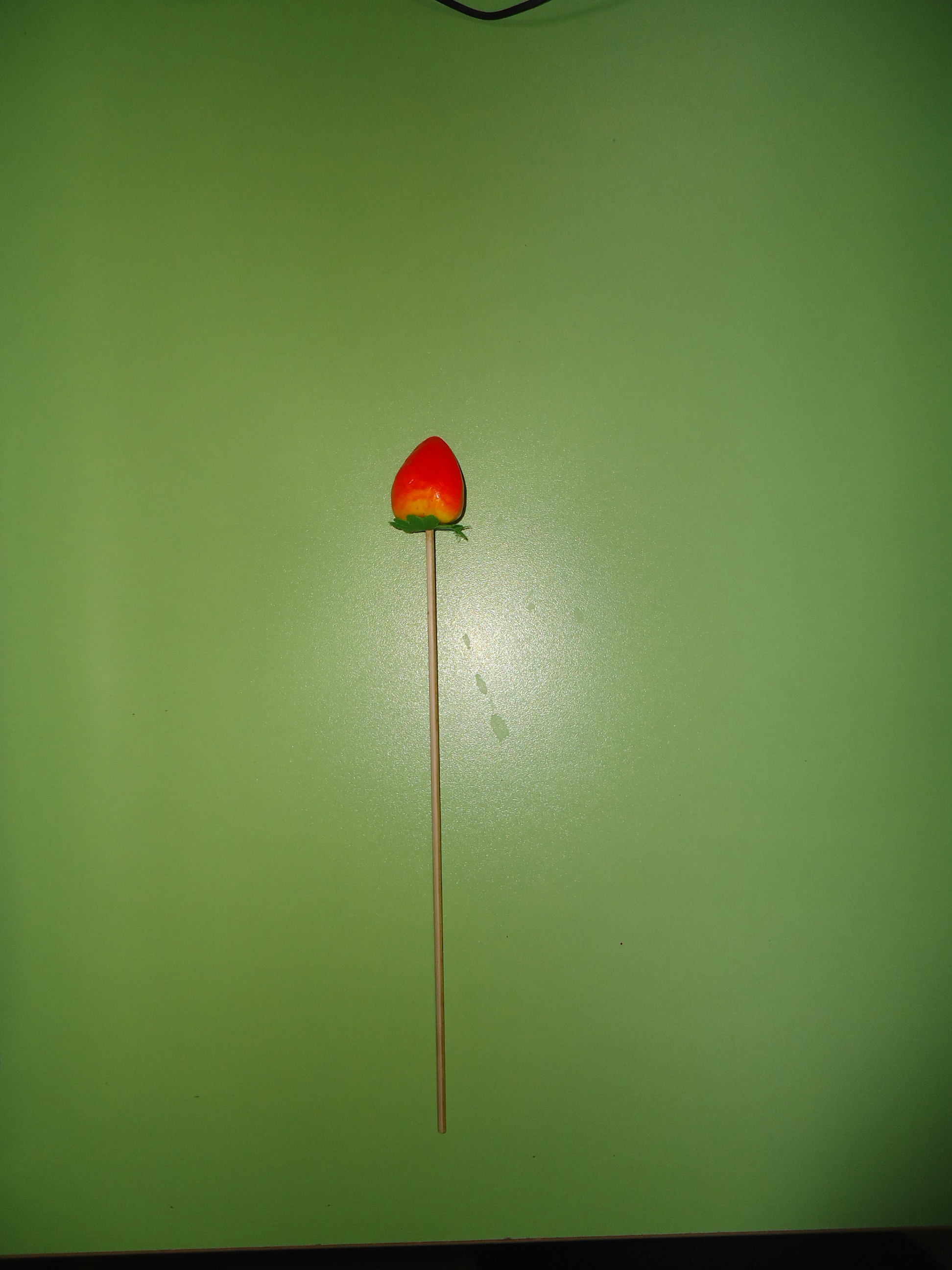 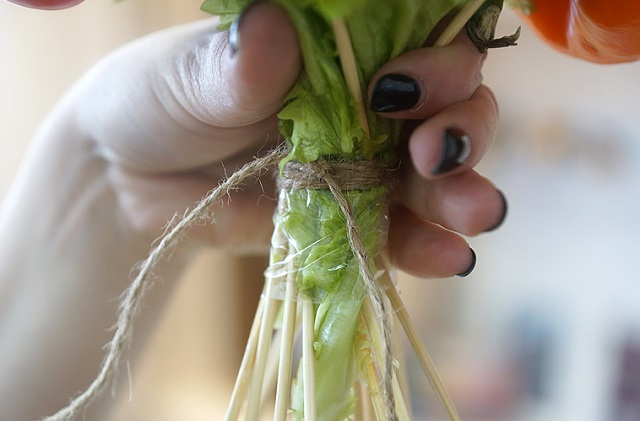 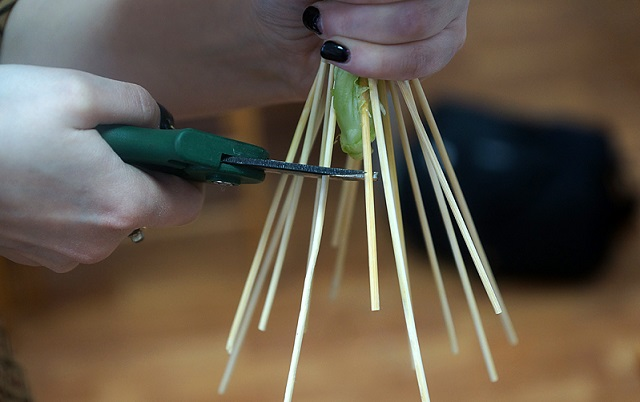 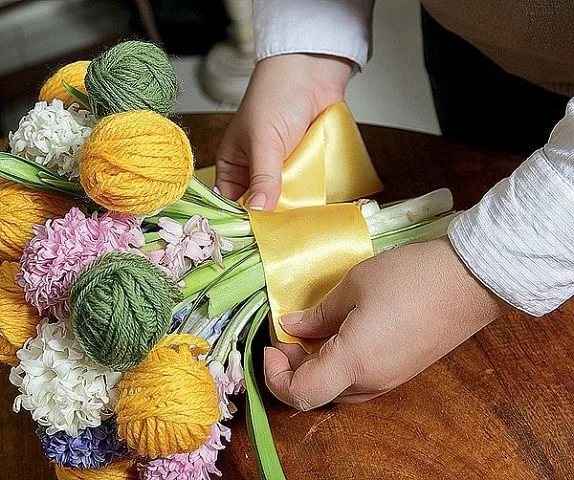 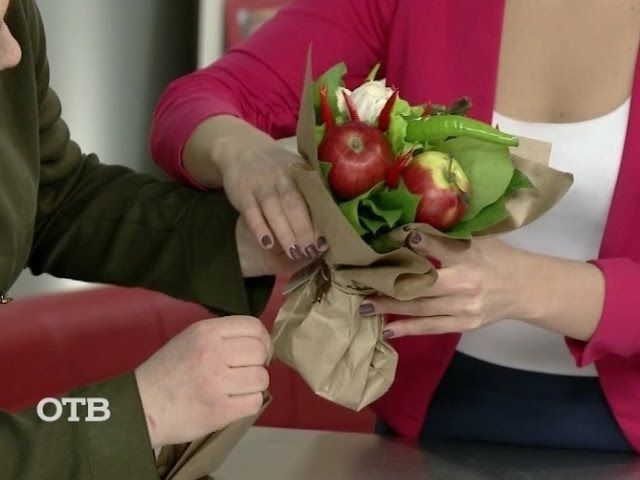 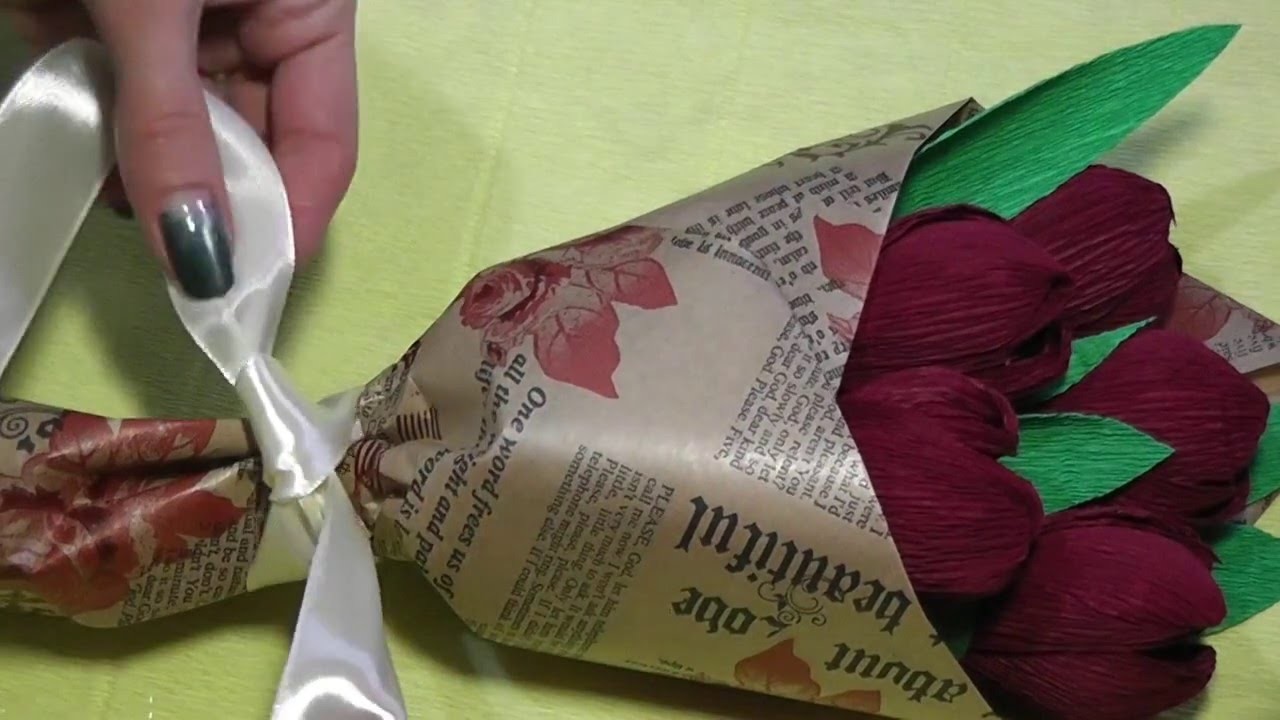 Слова пожеланий
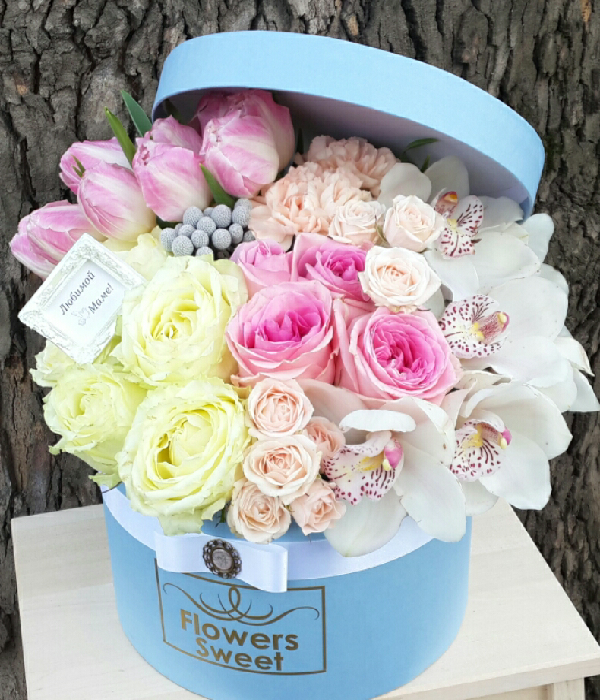 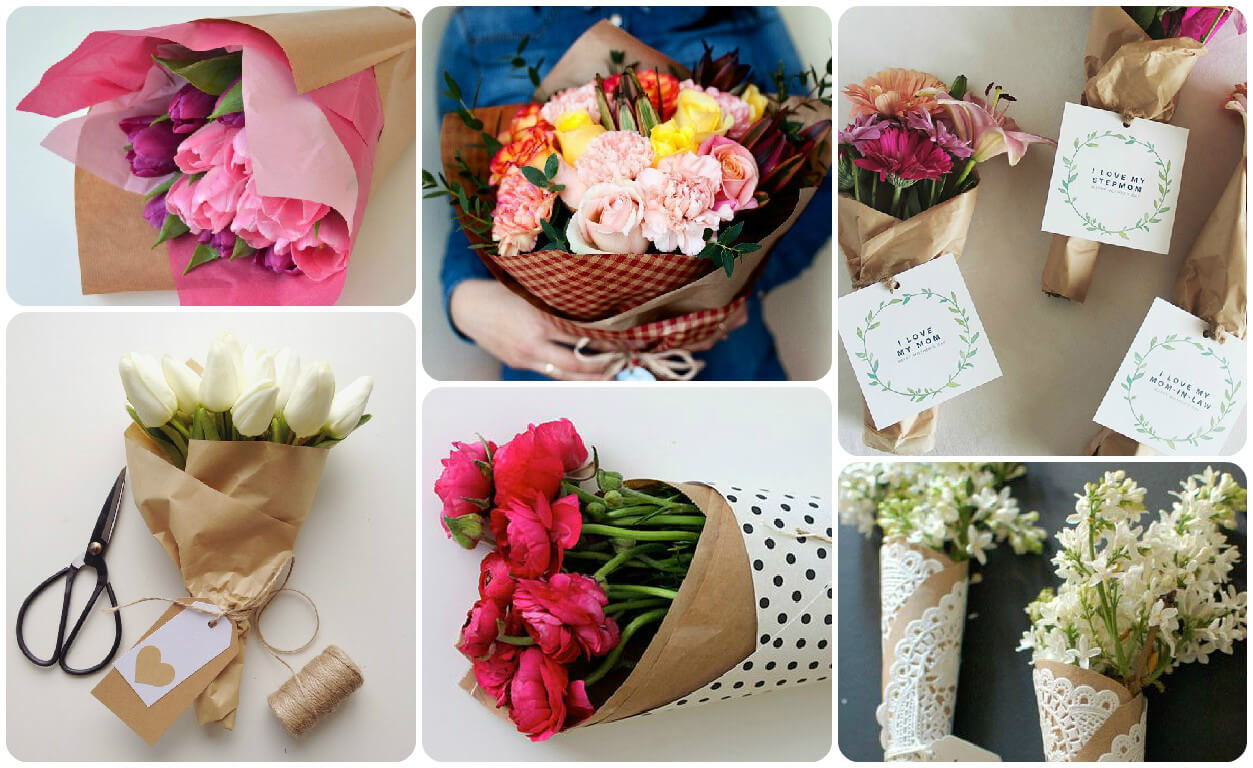 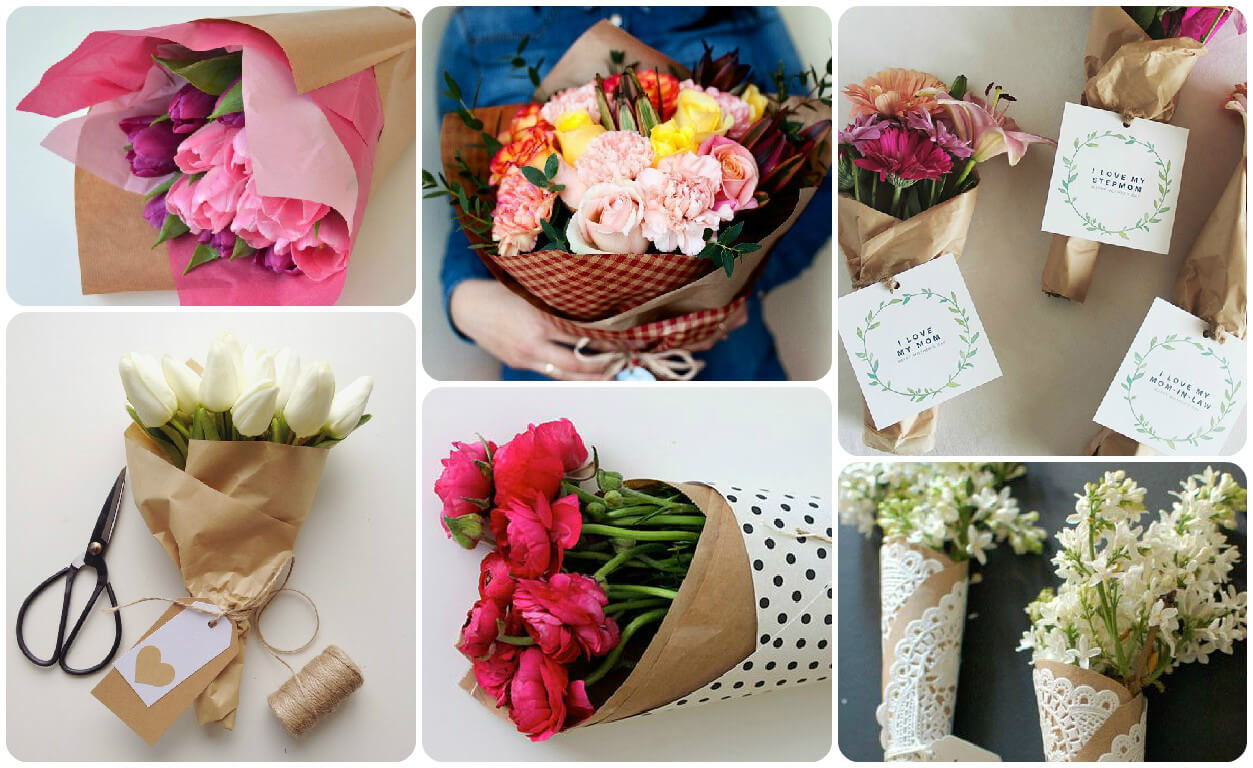 Спасибо за внимание
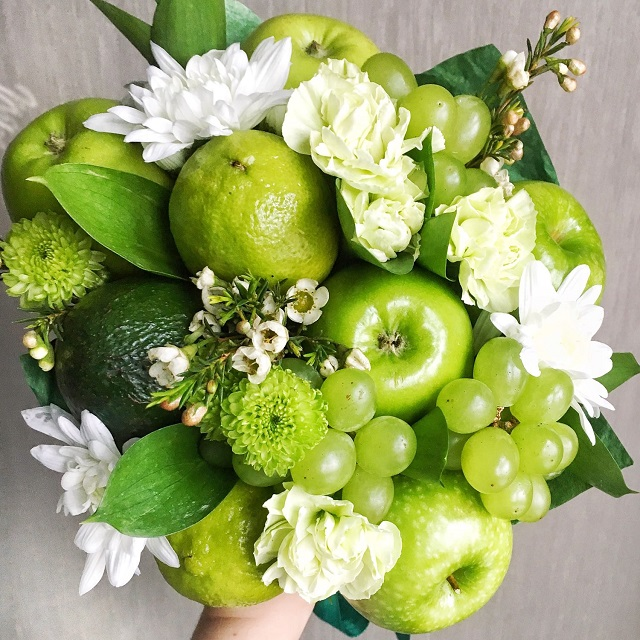